Sora
Journal Club presented by Matthew Mu
Contents
One fundamental question is 
How a model can efficiently perceive and learn from real-world information.
Introduction
 Technology
 Compressed Representation:	VAEs
 Generative Modeling:			DiTs
 Prompt Engineering: 			VLMs
 Discussion
Language understanding
a-woman-wearing-purple-overalls-and-cowboy-boots-taking-a-pleasant-stroll-in-Johannesburg-South-Africa-during-a-winter-storm
a-woman-wearing-purple-overalls-and-cowboy-boots-taking-a-pleasant-stroll-in-Antarctica-during-a-winter-storm
a-woman-wearing-purple-overalls-and-cowboy-boots-taking-a-pleasant-stroll-in-Mumbai-India-during-a-winter-storm
Prompting with images and videos
In an ornate, historical hall, a massive tidal wave peaks and begins to crash. Two surfers, seizing the moment, skillfully navigate the face of the wave.
Connecting Videos
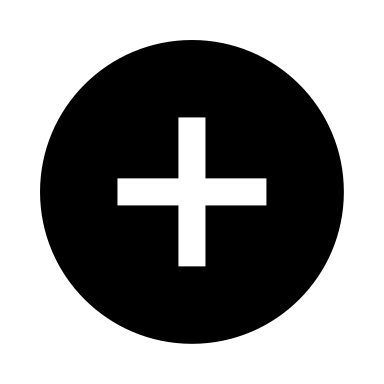 Significance of Sora
Long duration: up to 1minute
High resolution: up to 1080p
Good temporal consistency
 Accurately interpret and execute complex human instructions
 “World Simulator”: Potential to simulate the complexity of physical and digital worlds
Technology *
Sora is a diffusion transformer with flexible sampling dimensions. 
(1) A time-space compressor first maps the original video into latent space. 
(2) A ViT then processes the tokenized latent representation and outputs the denoised latent representation. 
(3) A CLIP-like conditioning mechanism receives LLM-augmented user instructions and potentially visual prompts to guide the diffusion model to generate styled or themed videos.
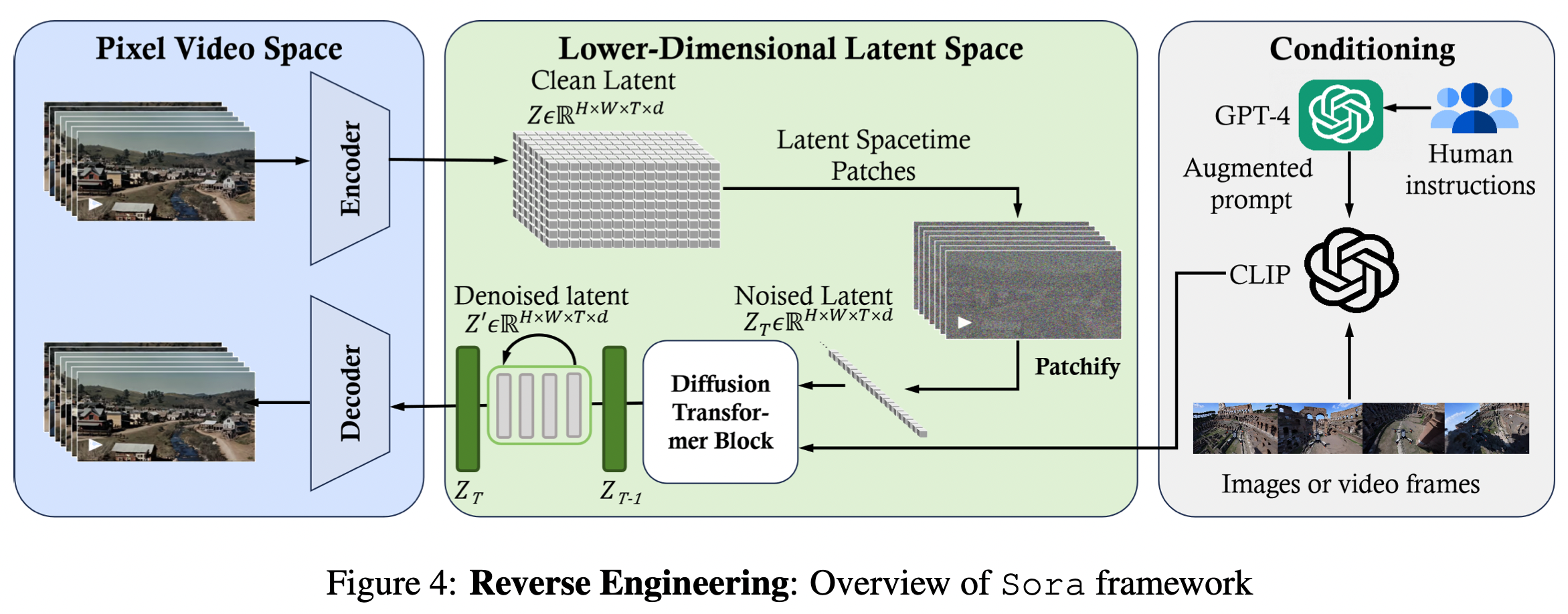 *The technology part of this presentation is highly based on the review: “Sora: A Review on Background, Technology, Limitations, and Opportunities of Large Vision Models”
Variable Durations, Resolutions, Aspect Ratios
“Leveraging computation over human-designed features leads to more effective and flexible AI systems.” -Richard Sutton*
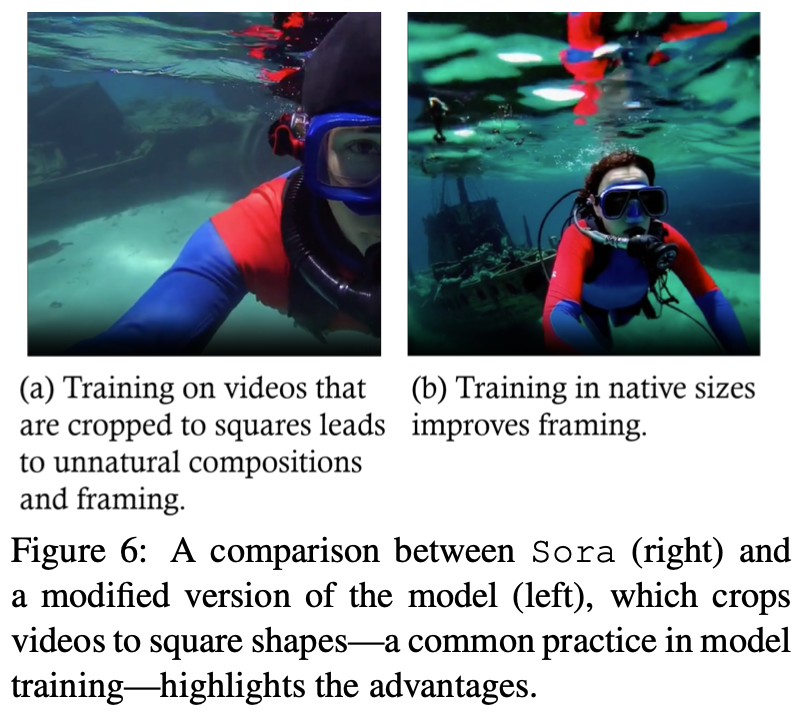 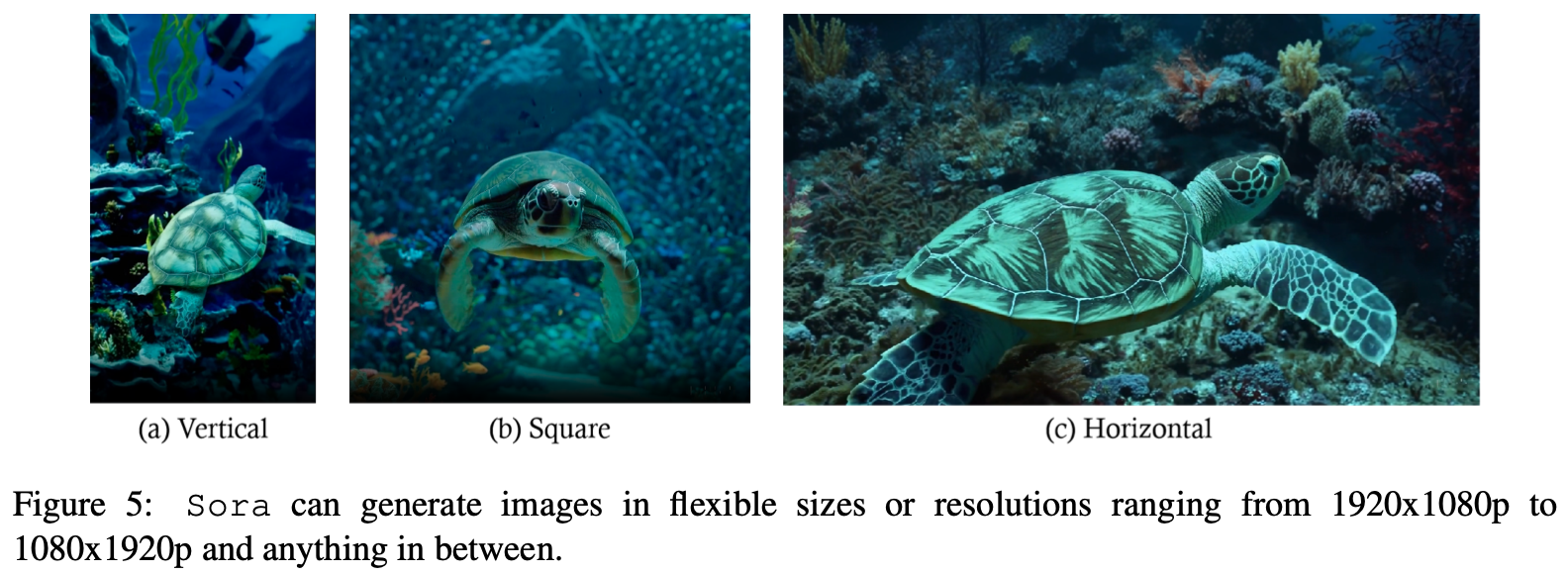 *“The bitter lesson.” http://www.incompleteideas.net/IncIdeas/BitterLesson.html
Variable Durations, Resolutions, Aspect Ratios
“Leveraging computation over human-designed features leads to more effective and flexible AI systems.” -Richard Sutton*
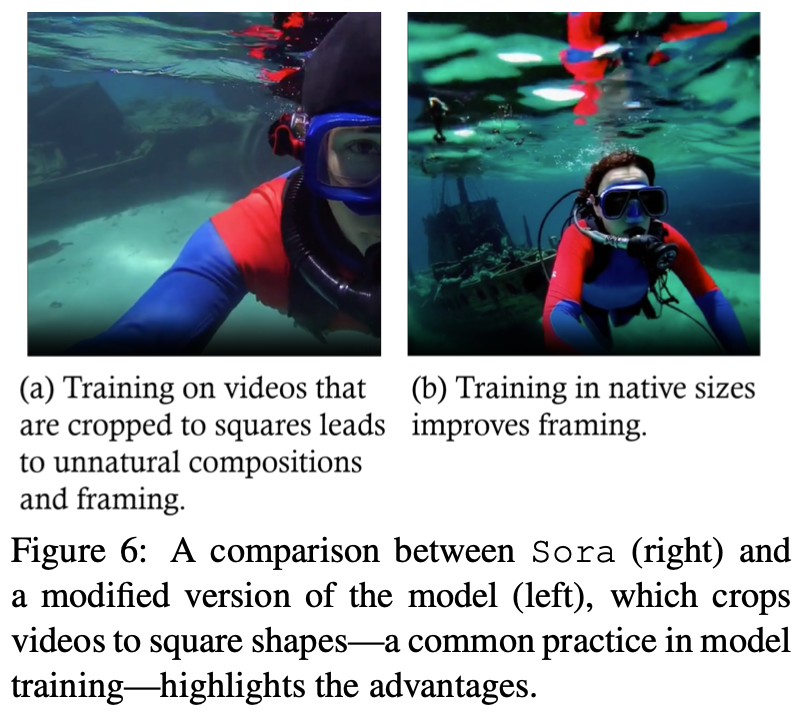 “Leveraging computation”
How? Efficiency?
*“The bitter lesson.” http://www.incompleteideas.net/IncIdeas/BitterLesson.html
Compressed Representation
First, Compress videos into a lower-dimensional latent space
Second, Decomposing the representation into spacetime patches
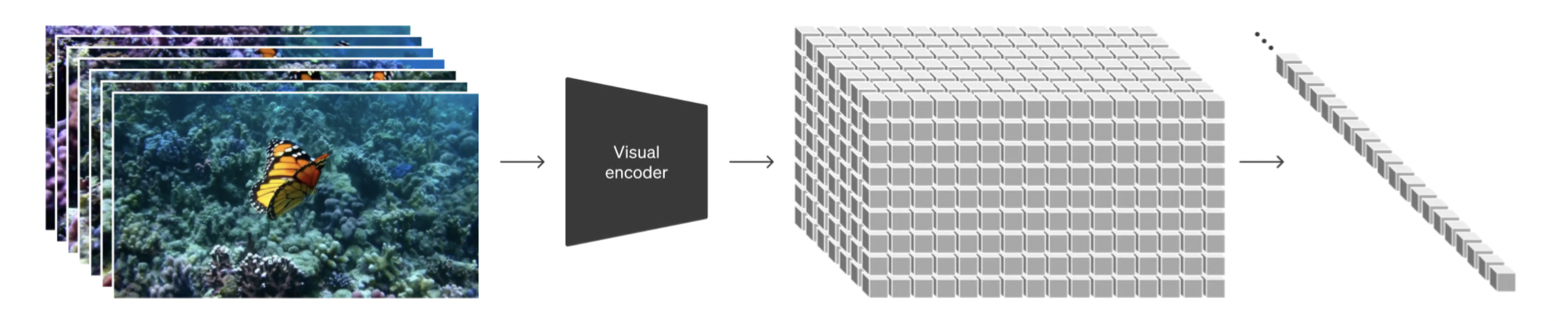 *An example [suspicion]
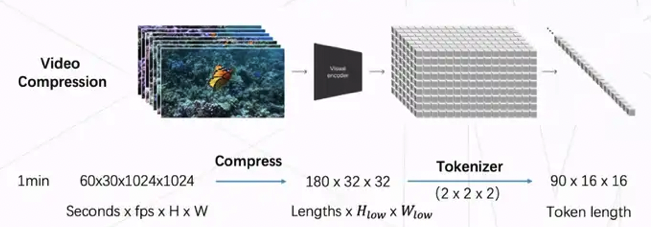 *https://zhuanlan.zhihu.com/p/684795460
Compressed Representation
First, Compress videos into a lower-dimensional latent space
Second, Decomposing the representation into spacetime patches
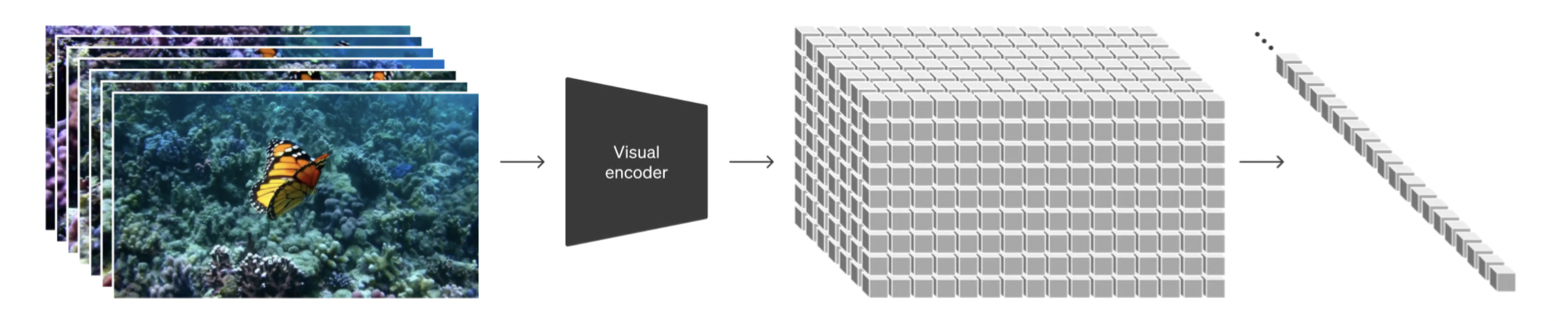 Auto-Encoders, 2D or 3D
Compressed Representation
First, Compress videos into a lower-dimensional latent space
Second, Decomposing the representation into spacetime patches (Tokenization) -> Efficiency for learning and perceiving
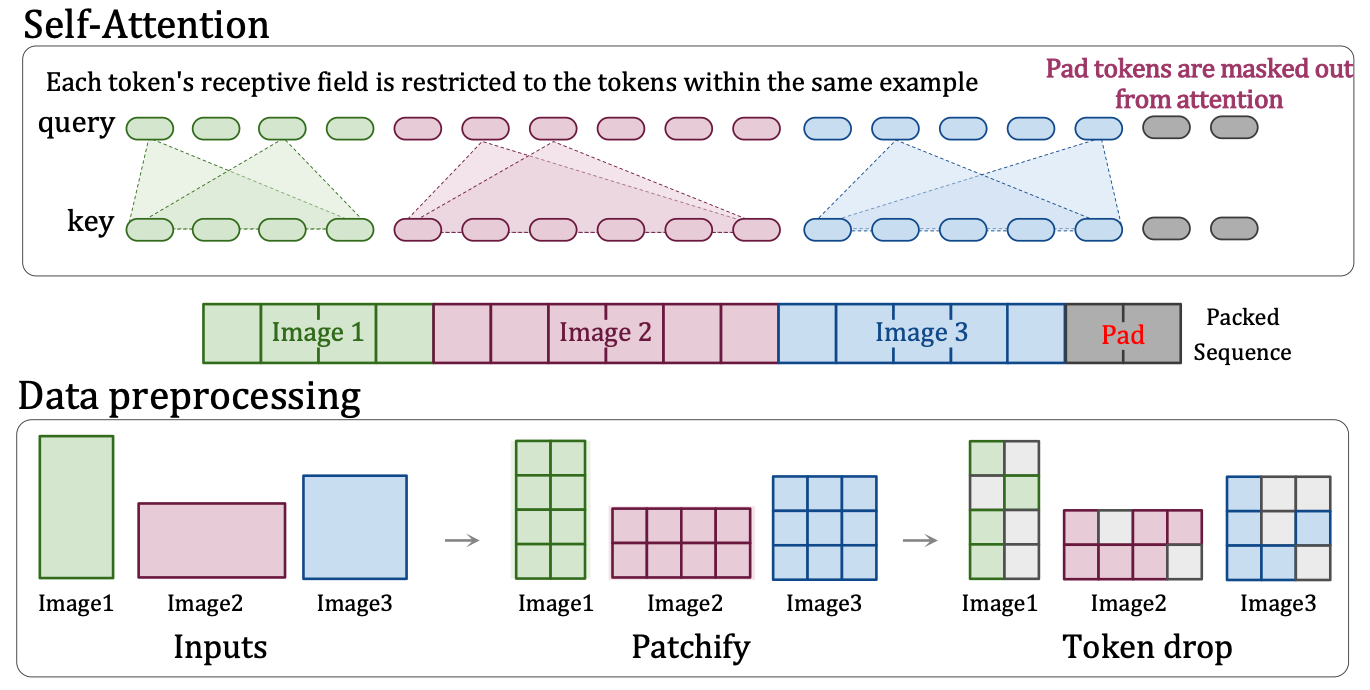 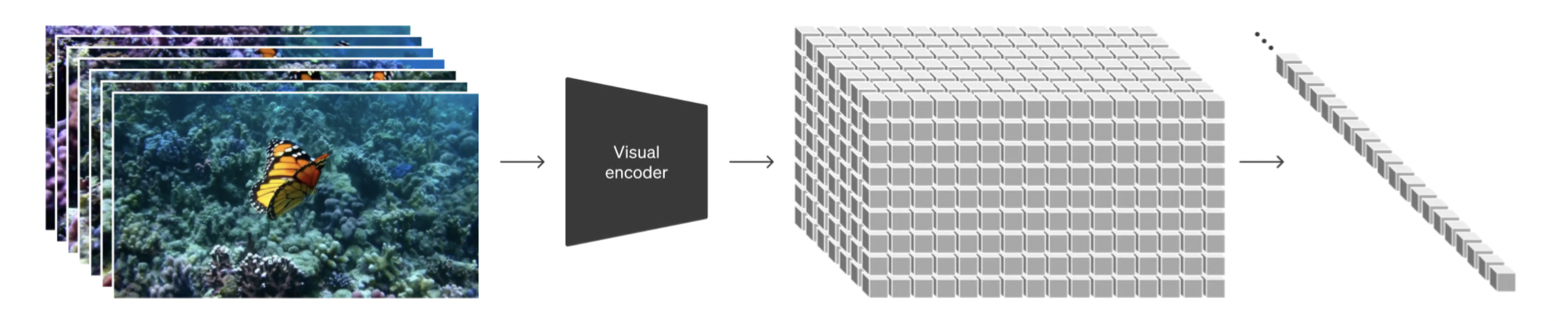 Spacetime Patchification : Patch n’ Pack* (PNP) packs multiple patches from different images in a single sequence
*Patch n’ Pack: NaViT, a Vision Transformer for any Aspect Ratio and Resolution
Patch n’ Pack
Spacetime Patchification:  Patch n’ Pack* (PNP) packs multiple patches from different images in a single sequence
Handle Diverse Resolutions: 
Absolute embeddings  vs Fractional embeddings
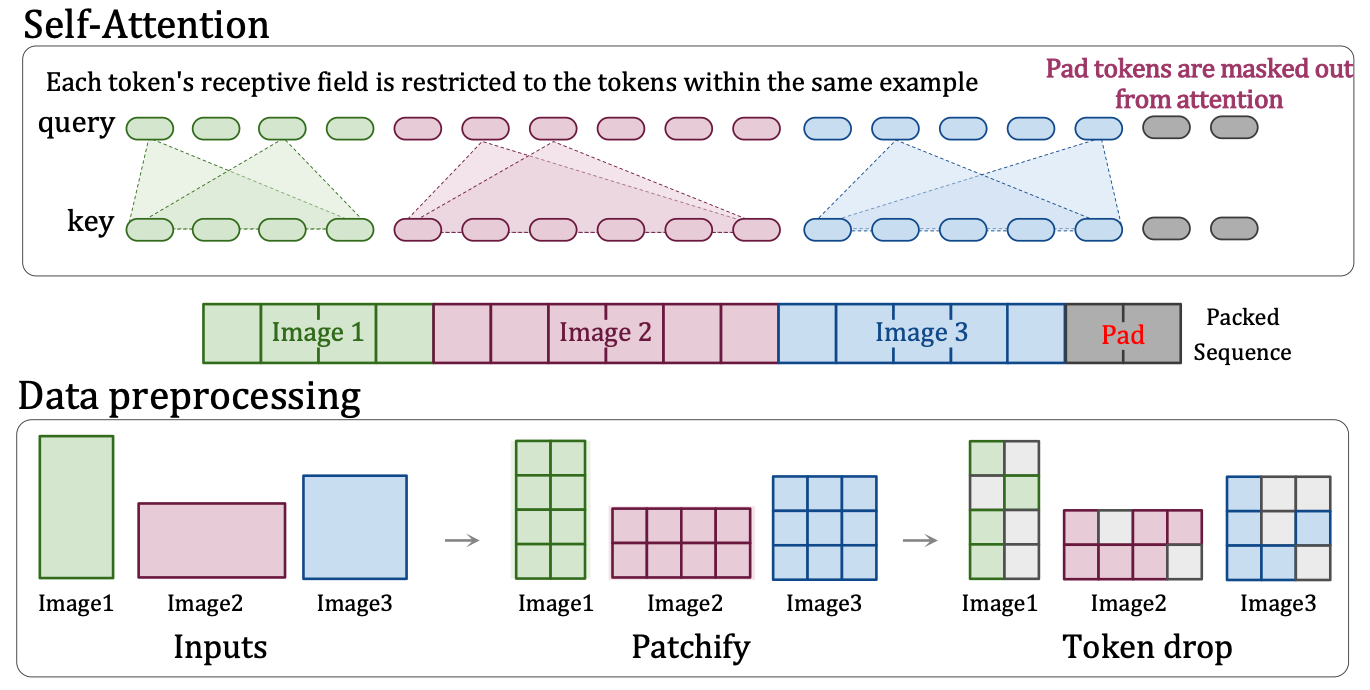 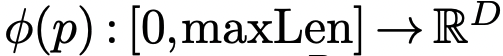 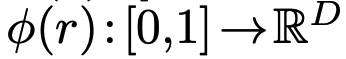 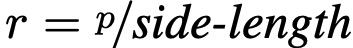 Continuous resolution-agnostic
“The substantial increase in the number of training examples processed within the allocated compute budget as the primary contributor to the improved performance over ViT”
*Patch n’ Pack: NaViT, a Vision Transformer for any Aspect Ratio and Resolution
Generative Modeling: Diffusion Transformer
Properties of DiT/ViT
Flexibility: 
Relations of tokens/pixels are controlled only by attention vs Convolution.
Token length, patch size, perception field
Scalability:
Depth, Width, Number of token -> Gflops
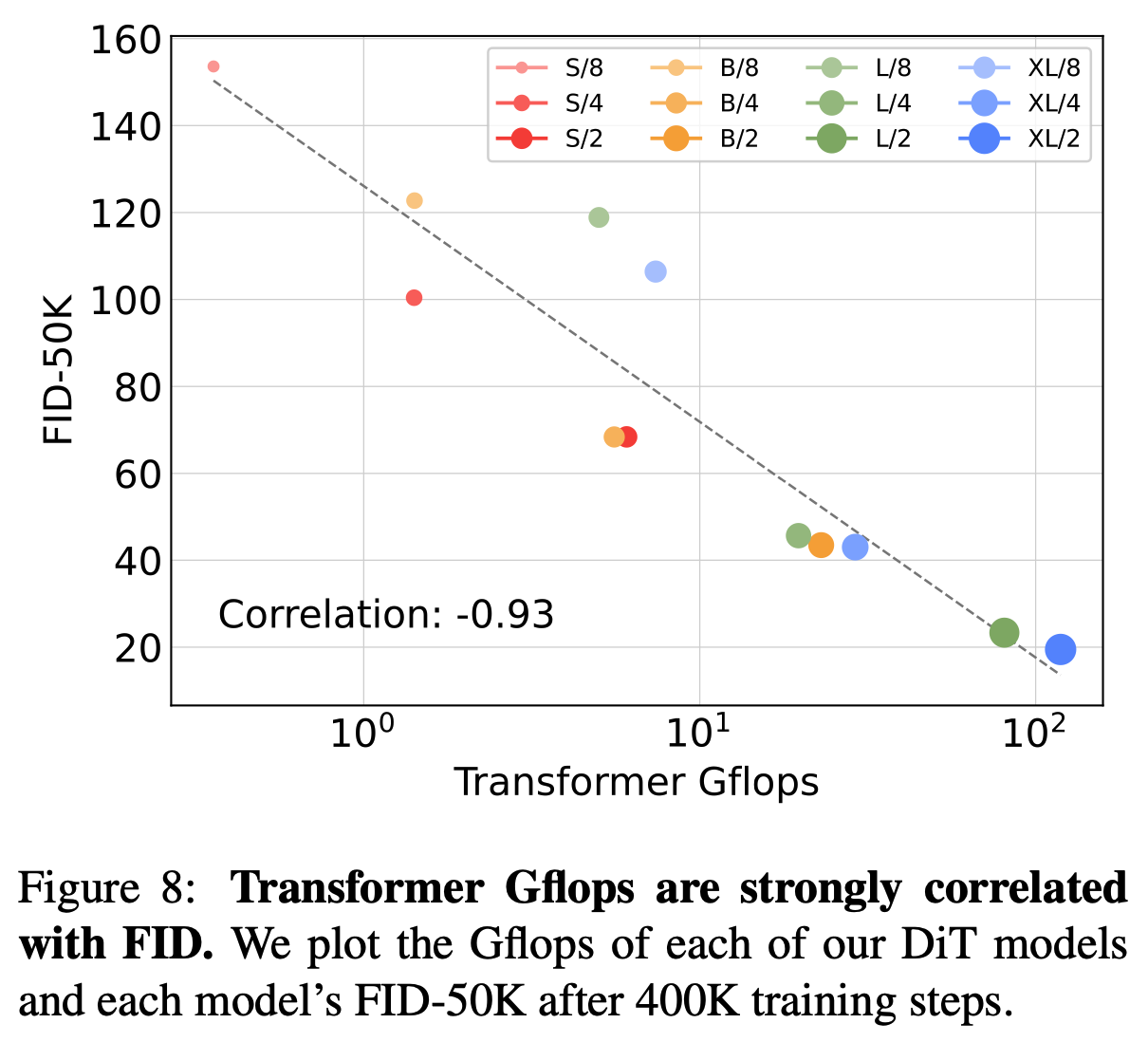 e.g. PNP
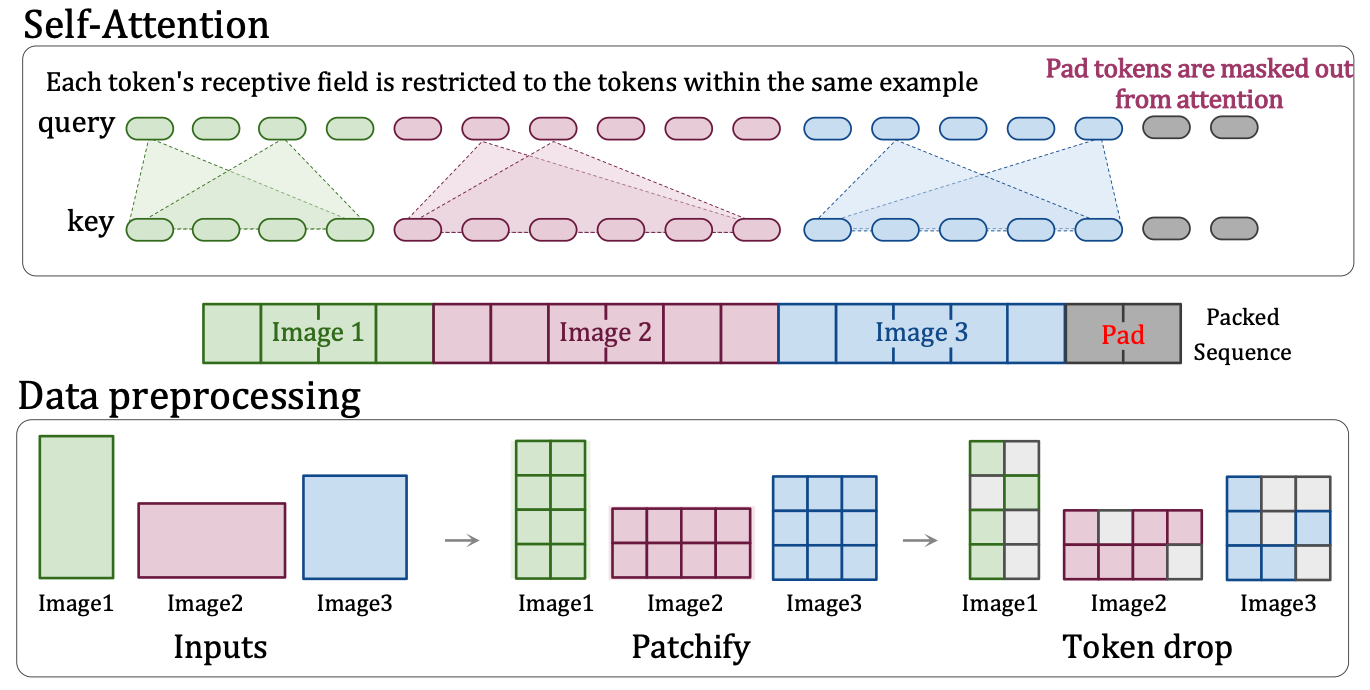 *Scalable Diffusion Models with Transformers
Diffusion Transformer
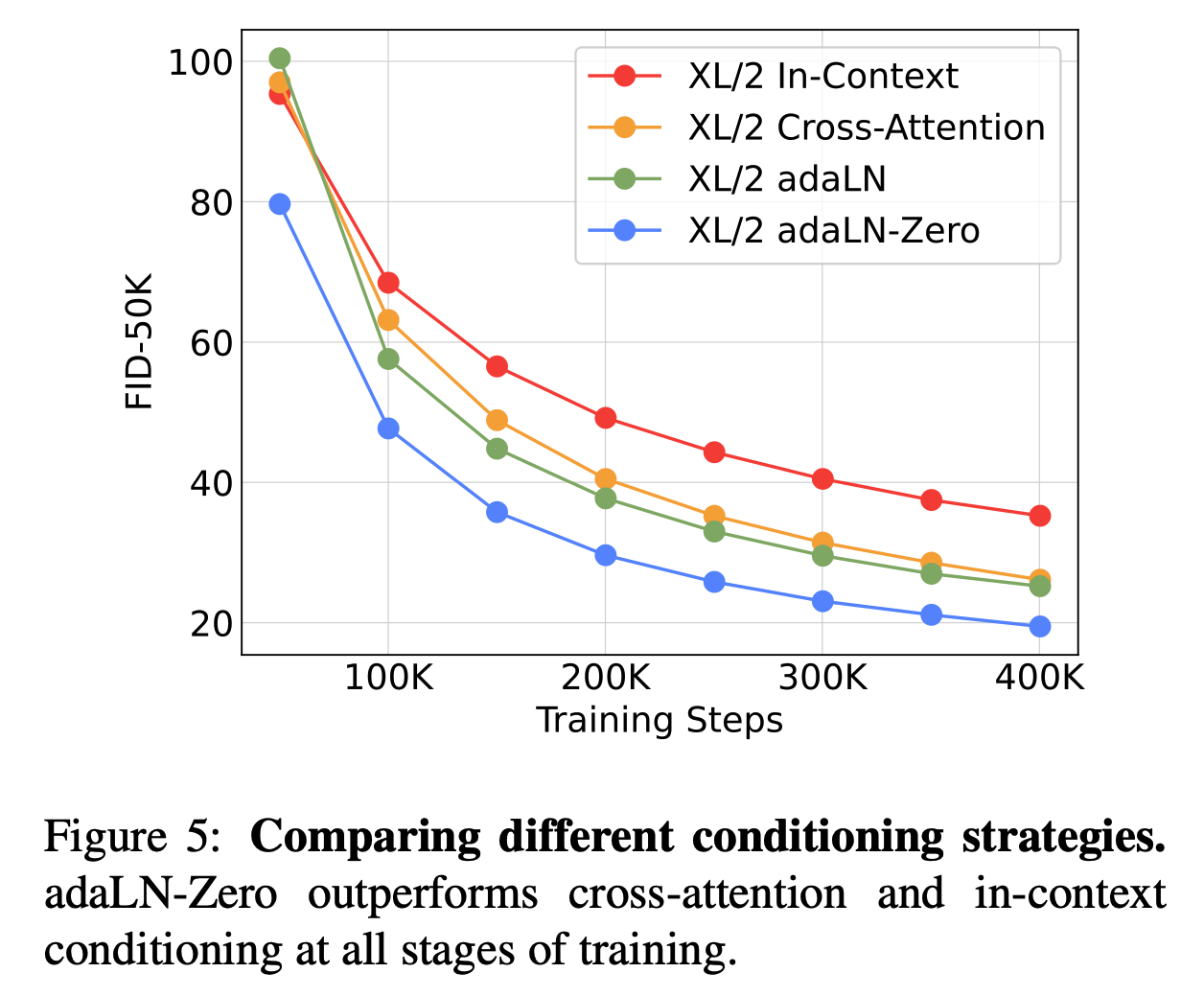 Process conditions:
Prior work on ResNets has found that initializing each residual block as the identity function is beneficial.
Empirically, it also works in ViT.
Recall works on model fine-tuning/ parameter efficient fine-tuning (PEFT).
*Scalable Diffusion Models with Transformers
Prompt Engineering: Captioning with VLM
Related: DALL·E 3 
[Hypothesis] the quality of text-image pairs that the model is trained on determines the performance of the resultant text-to-image model 
Training a descriptive captioner and utilizing the captioner’s generated data for fine-tuning. 
Contrastive captioners (CoCa): jointly train an image captioner with a CLIP architecture and a language model objective 




Related: GPT-4V
Align user prompts with the format of those descriptive captions in training data
Prompt extension step, GPT-4V is used to expand user inputs to detailed descriptive prompts.
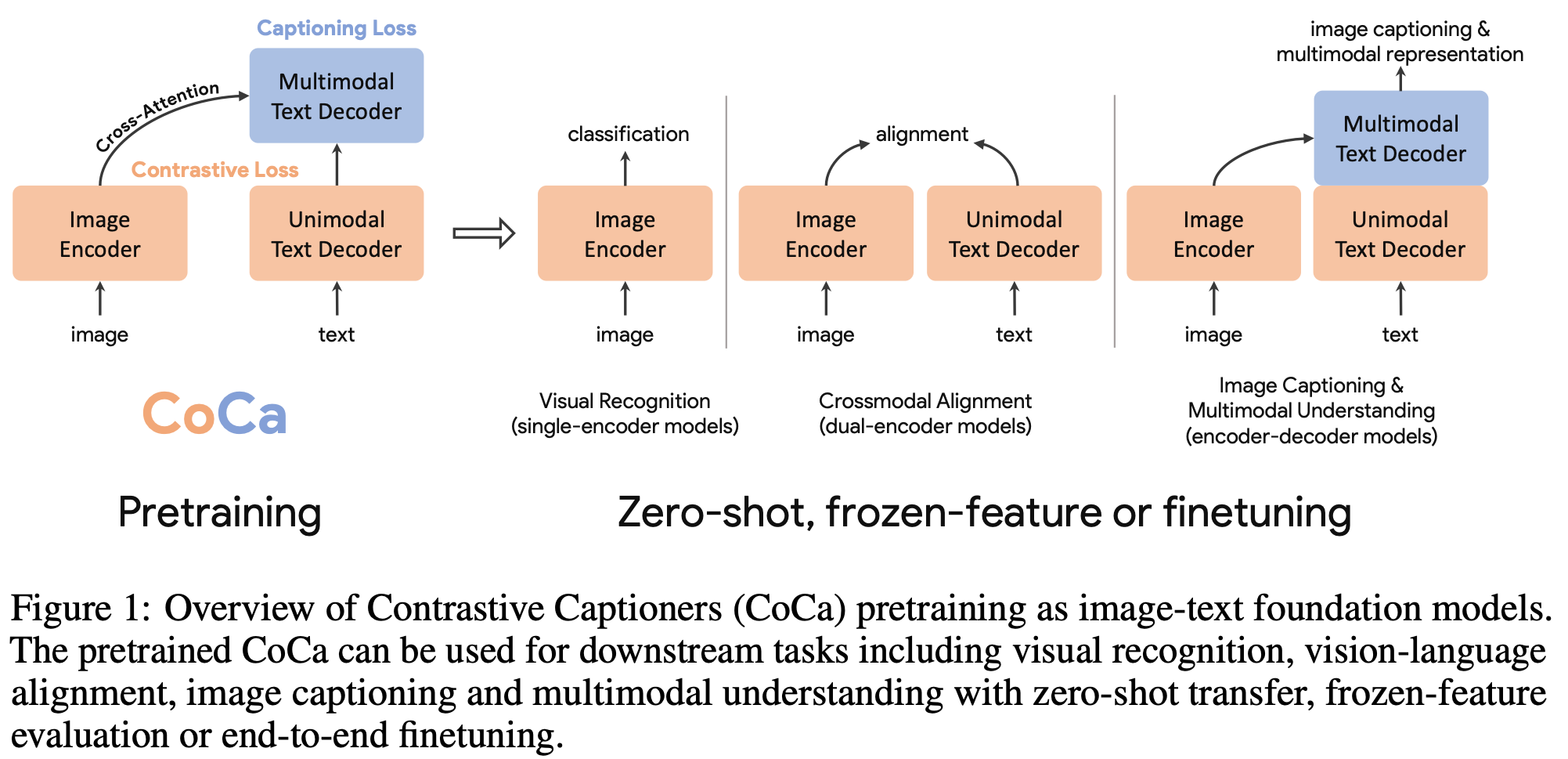 *Scaling up visual and vision-language representation learning with noisy text supervision 
Coca: Contrastive captioners are image-text foundation models
Improving image generation with better captions
Prompt Extension
Text prompt engineering is vital 
Crafting detailed descriptions: bridge the gap between human creativity and AI’s execution capabilities.
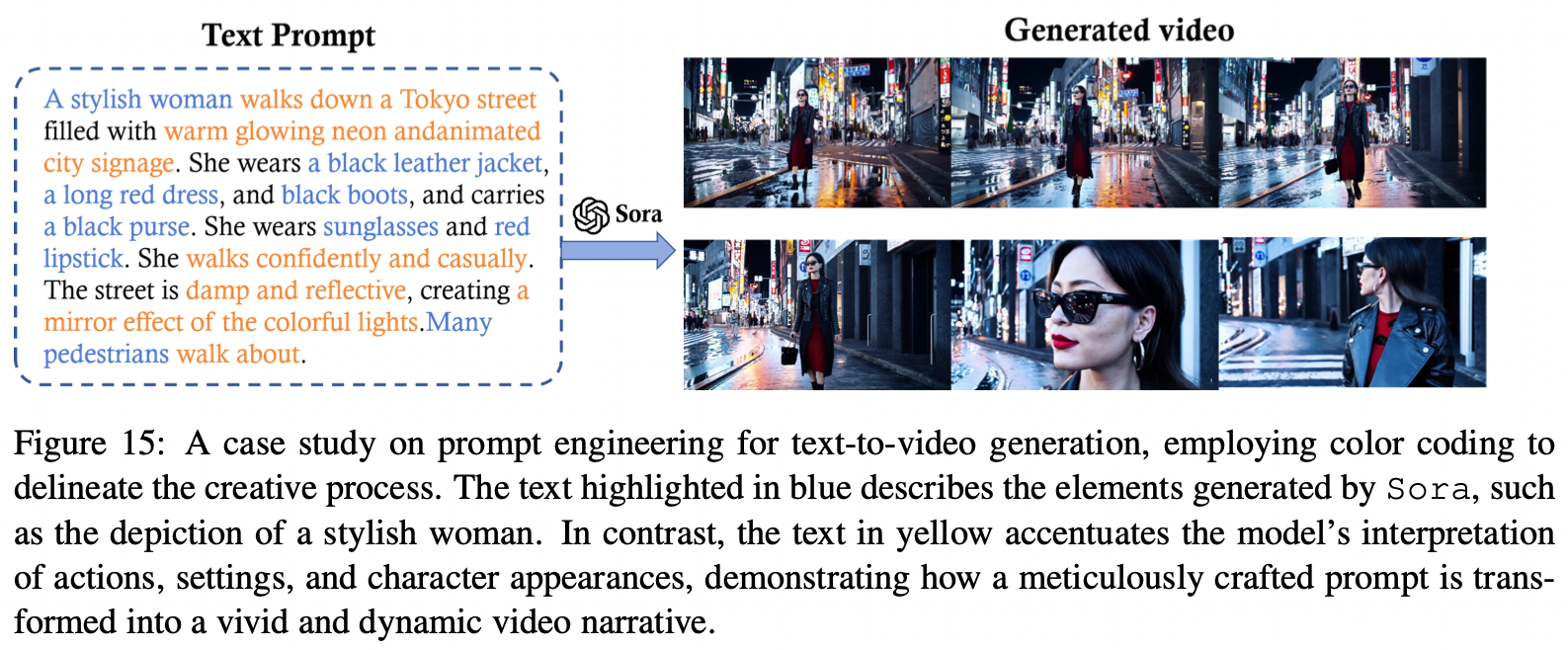 *Optimizing prompts for text-to-image generation
Discussion…
Useful links
https://twitter.com/sainingxie/status/1758433679238471744
https://github.com/lichao-sun/SoraReview
https://openai.com/research/video-generation-models-as-world-simulators
https://zhuanlan.zhihu.com/p/684795460